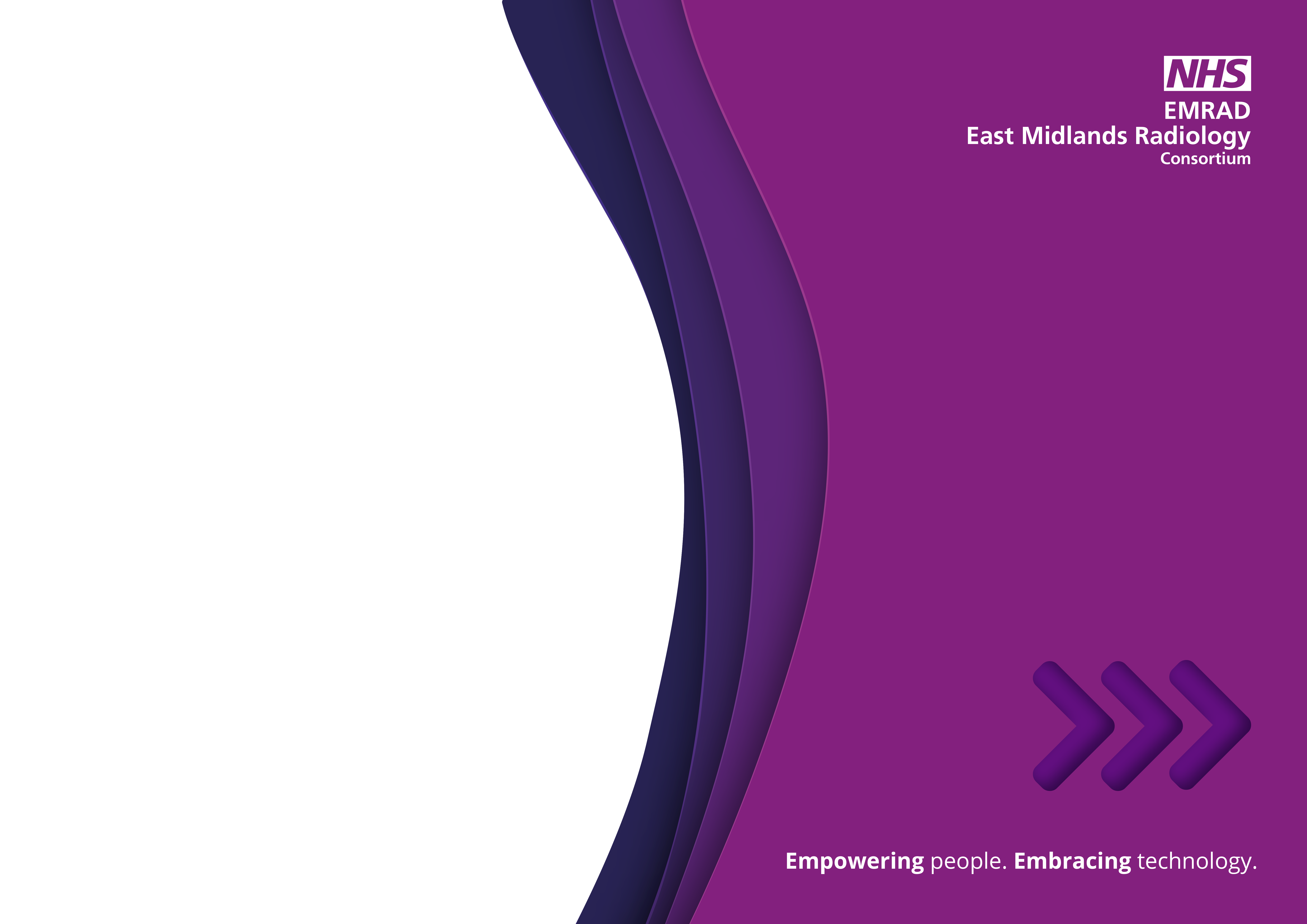 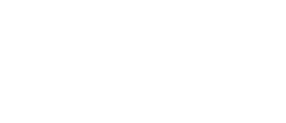 EMRADEast Midlands Imaging Network
Jacqueline Moxon
EMRAD Senior Project Manager
30th March 2021
Establishing a Network
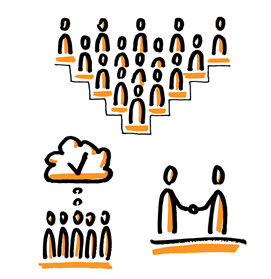 Mandate
Governance
Return on Investment
Agreements
Stakeholders
Strategic vision
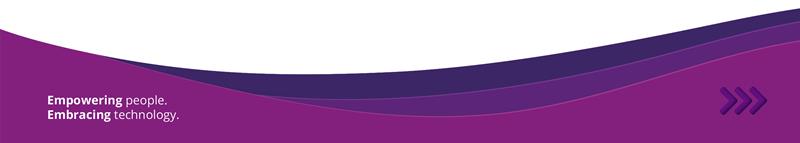 Governance
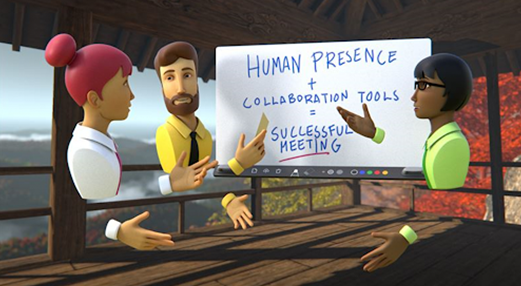 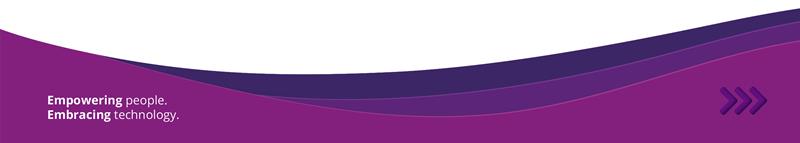 Cultural Shift
EMRAD Strategy
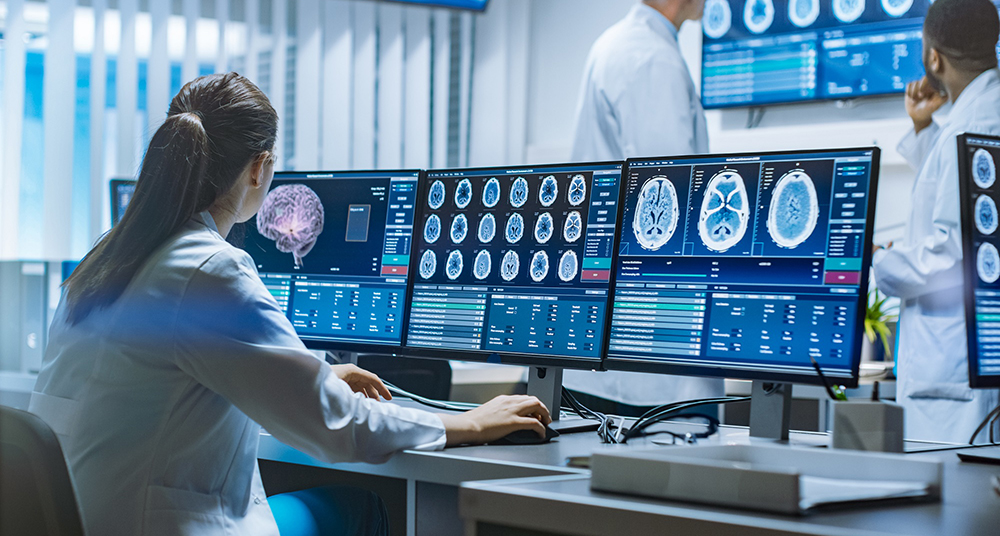 PAC Procurement

Artificial Intelligence  - The  reality 
Breast Screening
Operational AI/
MSK - Knee
Lung

Cardiology
The heart of the engine
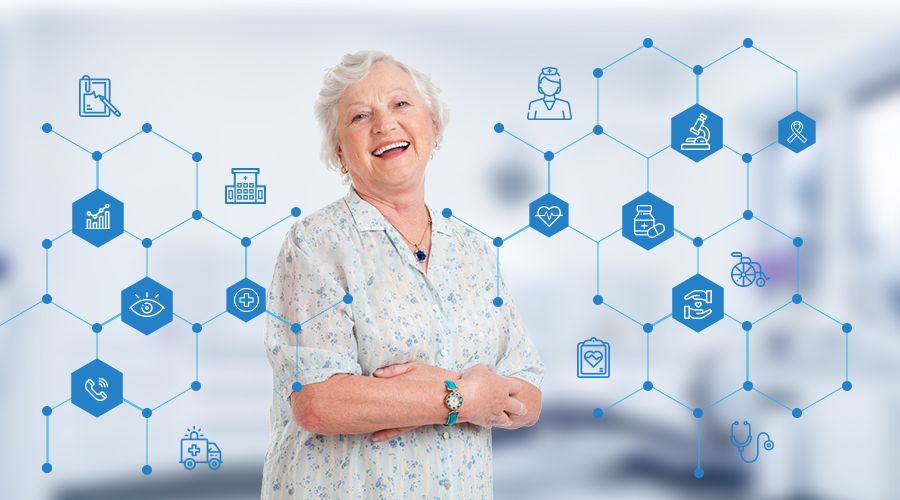 Small teams can make a big change to patient care
Evolving in a complex healthcare system
Strong Communication & Process Channels 
Opportunities
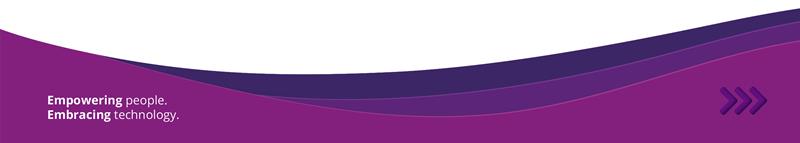 Collaboration
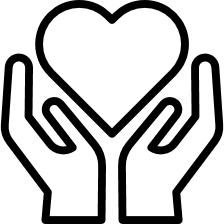 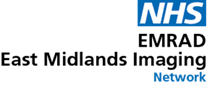 Build trust through transparency
www.emrad.nhs.uk
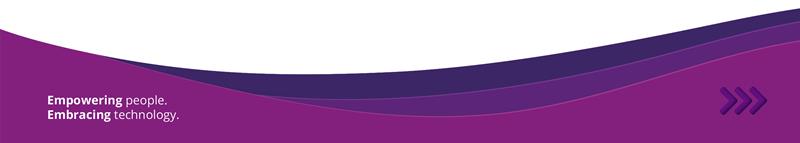 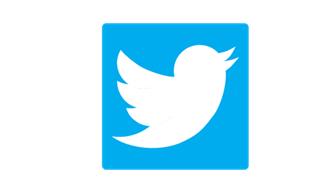 @emradNHS
The Importance of Patient Involvement
Introducing Michael Prior
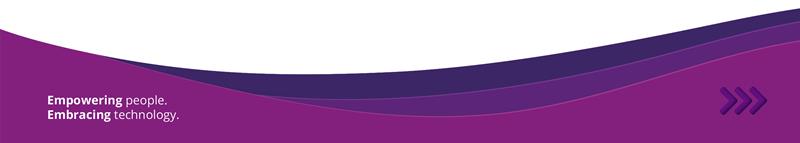